Geology
Plate Tectonics
Plate Tectonics
The theory of plate tectonics and continental drift were proposed by a German scientist, Alfred Wegener. 
 It took more than 50 years for Wegener’s theory to be accepted. 
 Difficult to work out what the mechanism was that could make whole continents move
Evidence for plate tectonics
So what was the evidence for Wegener's theory?
Plate tectonics explained why earthquakes and volcanoes were concentrated in specific places
The match in shape of the continents shows they once were part of a single continent
 There are similar patterns of rocks and similar fossils on both sides of the Atlantic
Plate Boundaries
3 types of plate boundaries 

Convergent plate boundaries
Divergent plate boundaries
Transform plate boundaries
Divergent Plate Boundaries
Divergent Plate Boundaries occur where two tectonic plates move away from each other. 
New crust is forming from magma that rises to the Earth's surface between the two plates.
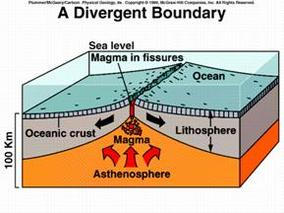 Produces new crust
Mid Ocean Ridge
Transform Plate Boundaries
Transform Plate Boundaries occurs where two plates slide sideways past each other.
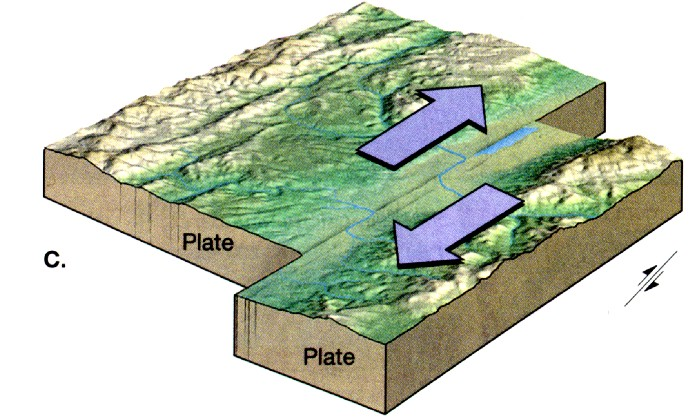 Crust is neither created or destroyed

Results in earthquakes
Convergent Plate Boundaries
Convergent Plate Boundaries occurs where two tectonic plates are moving toward each other. 

There are 2 ways this can happen
Convergent Plate Boundaries
If the two plates are of equal density, they will push up against each other, forming a mountain chain.
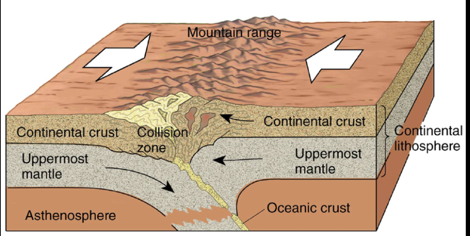 Produces a mountain chain
Convergent Plate Boundaries
If they are of unequal density, one plate usually sinks beneath the other in a subduction zone.
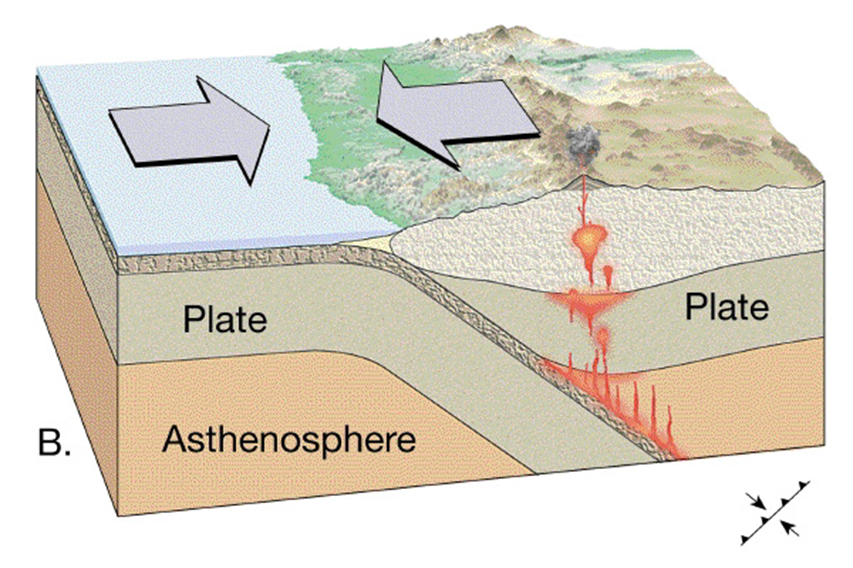 Produces a chain of volcanos
http://www.learner.org/interactives/dynamicearth/convergentboundaries/

http://www.scootle.edu.au/ec/viewing/R8945/index.html
How do the tectonic plates move?
Scientists believe that the plates move because of convection currents in the mantle.
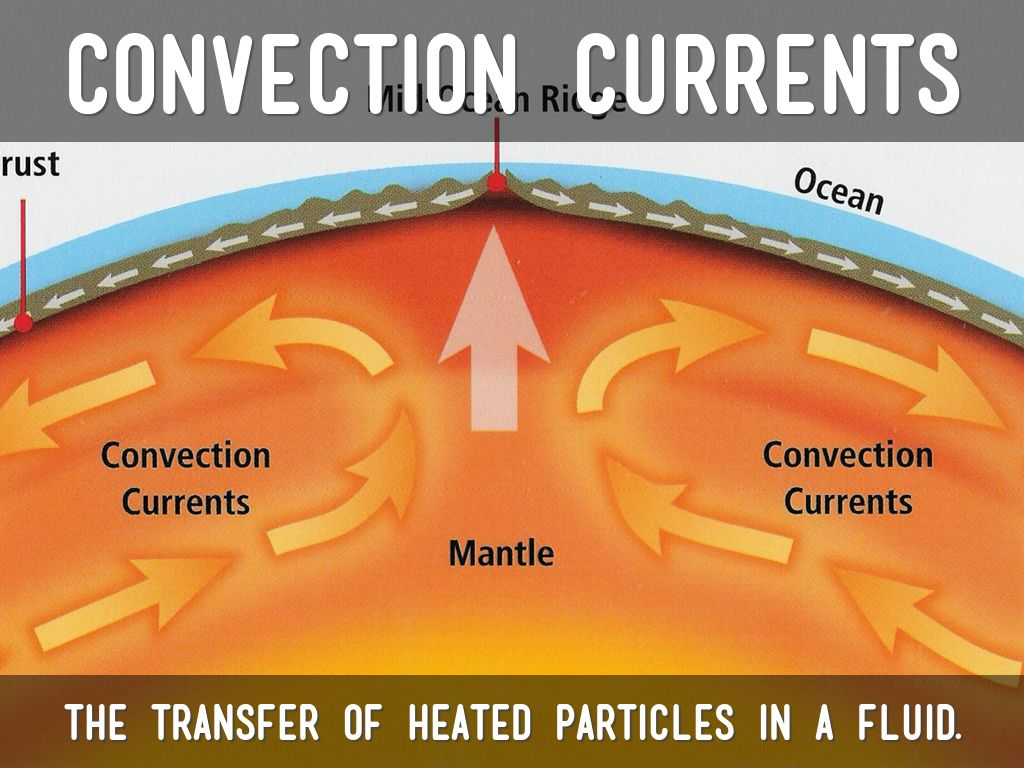 Magma is semi molten rock and moves in a circular motion like boiling water in a pan 

Causes tectonic plates to move

Direction of currents influence what direction the plates move in
Convection Currents
https://www.youtube.com/watch?v=HK1DvM26jzM
Things to do
Handout – The ring of fire
 Interactive dynamic earth test skills
 Tectonic boundaries challenge
Volcanoes
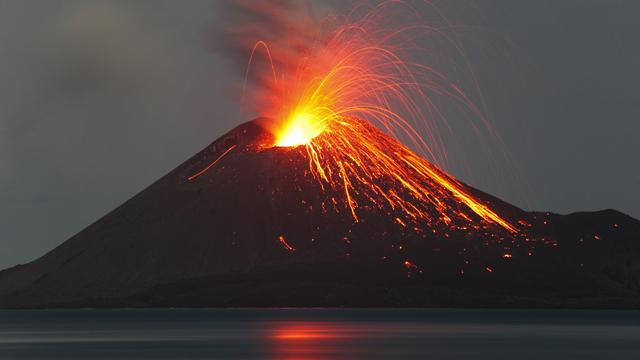 What is a Volcano?
A combination of molten rock and gases called magma lies between the Earth's crust and the mantle. 
 A volcano  is a mountain that is formed when molten rock / magma is transferred to the crust  from the mantle.
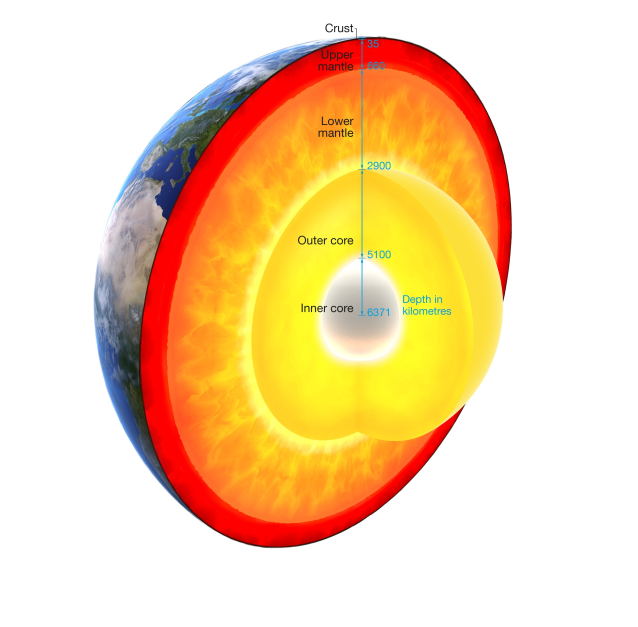 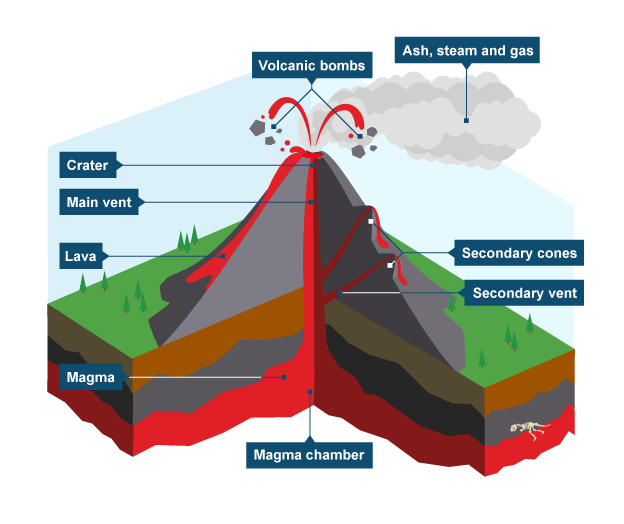 Magma vs Lava
When magma flows out or erupts from a volcano it is called lava.

 Lava is  the material which builds up the cone surrounding the vent.
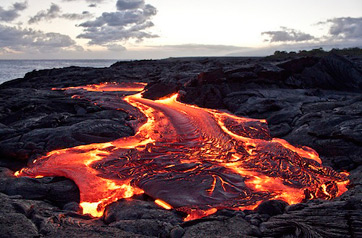 How Do Volcanoes Form?
Volcanoes are formed as a result of tectonic plate movement 
Often occur at the same place as earthquakes

Volcanoes can occur at:
Divergent boundaries
Convergent boundaries
Hot spots
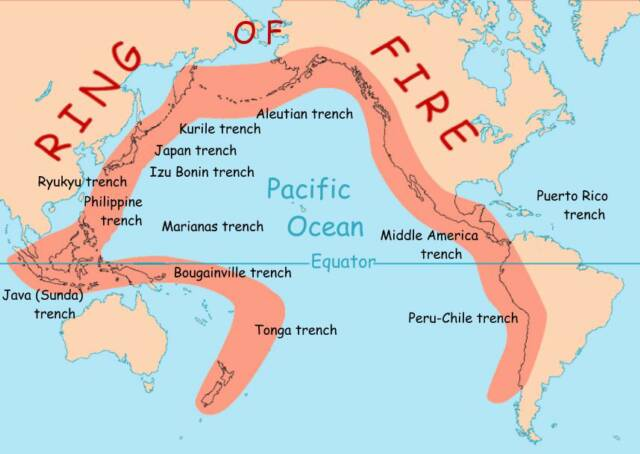 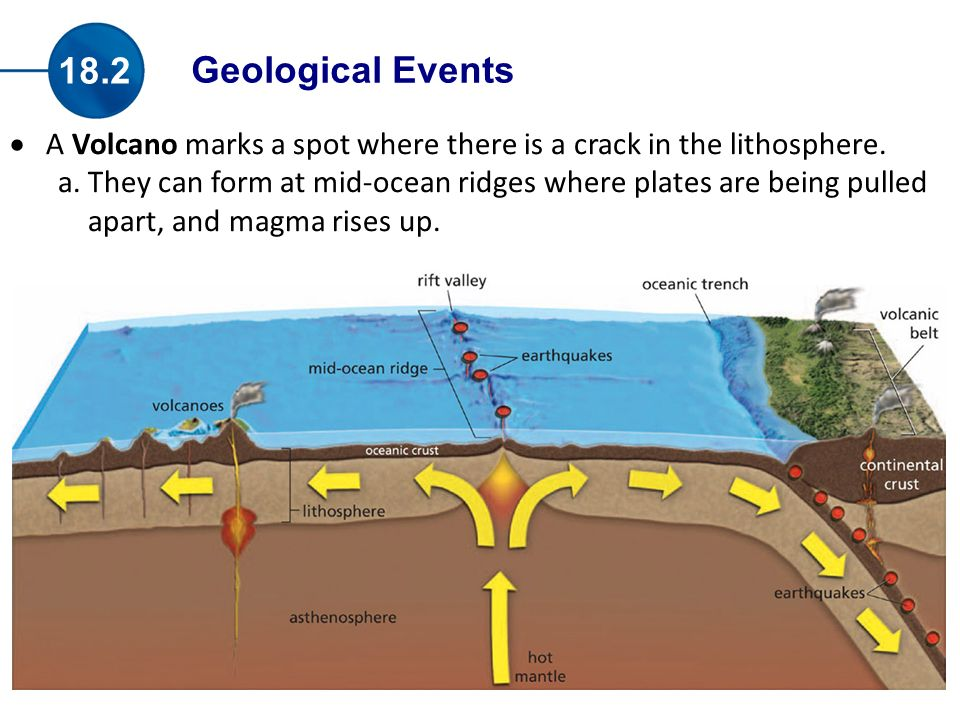 Volcanoes – Divergent Boundaries
Volcanoes form where plates move away from each other at spreading or divergent plate boundaries
 
 Magma rises to fill the space created by seafloor spreading 
Gentle extrusions of basaltic lava
Occurs at a rate of about 10 centimetres a year
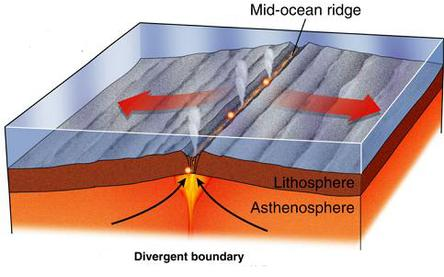 Volcanoes – Convergent Boundaries
When two plates move towards one another, they form either a subduction zone or a continental collision. 
Volcanoes form at subduction zones at convergent boundaries
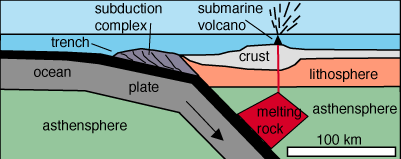 Volcanoes – Hot Spots
Hot spots are places within the mantle where rocks melt to generate magma
Not associated with a plate boundary 
Eg - Hawaiian volcanoes
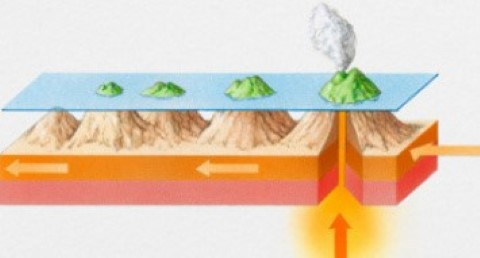 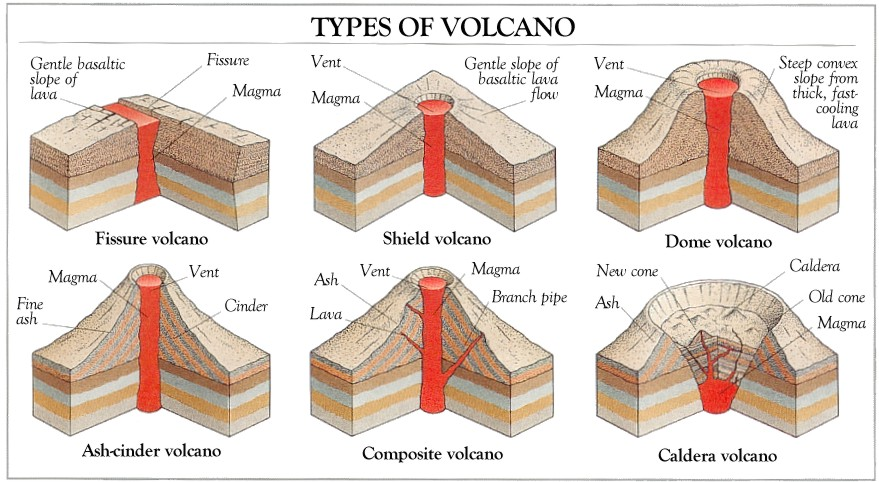 Volcano activity
Erupting volcano  - is an active volcano that is erupting
Dormant volcano - is an active volcano that is not erupting, but supposed to erupt again
Extinct volcano - has not had an eruption for at least 10,000 years and is not expected to erupt again in the future
https://www.youtube.com/watch?v=jRfEGvp6wDU
Earthquakes
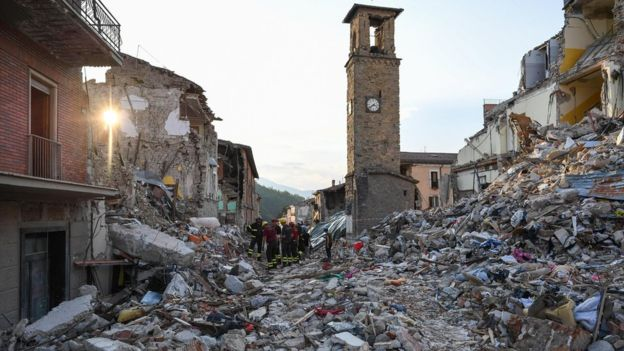 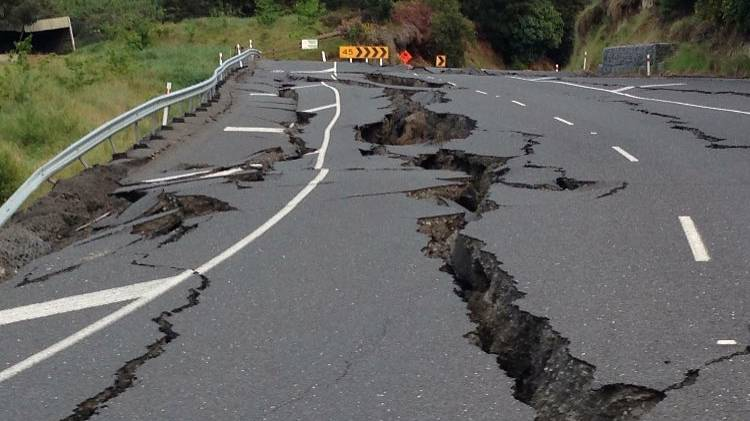 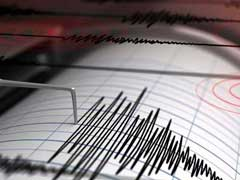 What is an Earthquake?
An earthquake is the shaking and vibration of the Earth's crust due to movement of the Earth’s tectonic plates 
Friction causes the plates to get stuck. This causes pressure to build up within the plate.
Earthquakes occur when this tension/ stress is released from inside the crust.
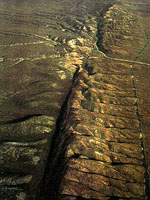 Earthquakes can happen along any type of plate boundary
Can also occur far from the edges of plates boundaries, along faults
Faults are cracks in the earth where 2 tectonic plates move in different directions
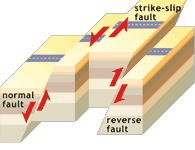 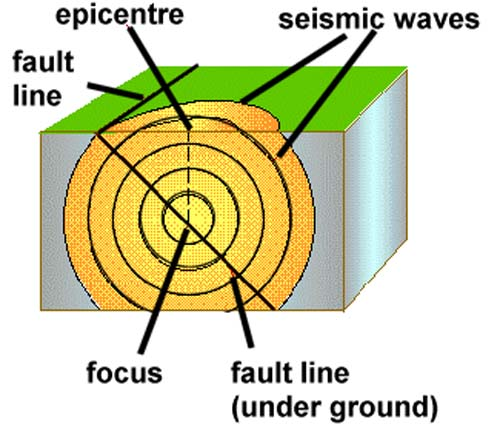 Where do Earthquakes Occur?
Earthquakes at Divergent Plate Boundaries
At divergent plate boundaries, earthquakes tend to be weak and shallow
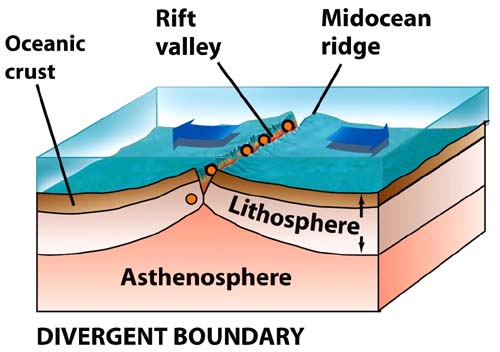 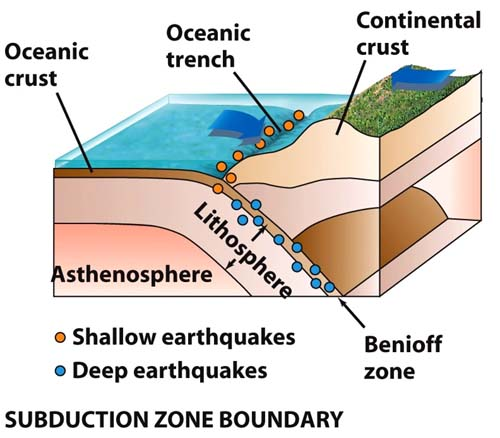 Earthquakes at Transform Plate Boundaries
Transform plate boundaries, have shallow, but very powerful earthquakes
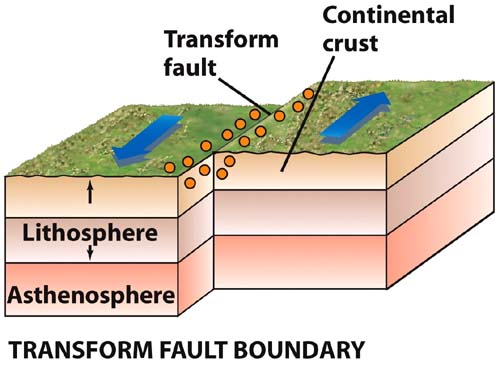 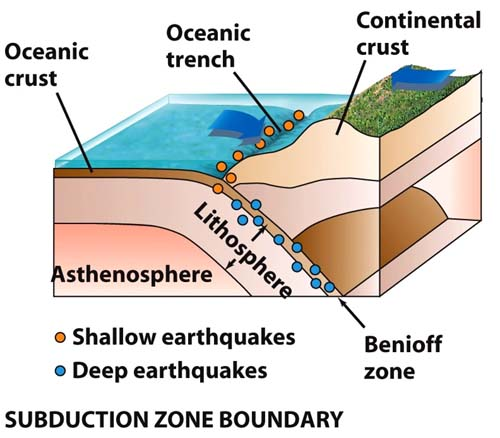 Earthquakes at Convergent Plate Boundaries
At convergent plate boundaries, where two continental plates collide earthquakes are deep and also very powerful
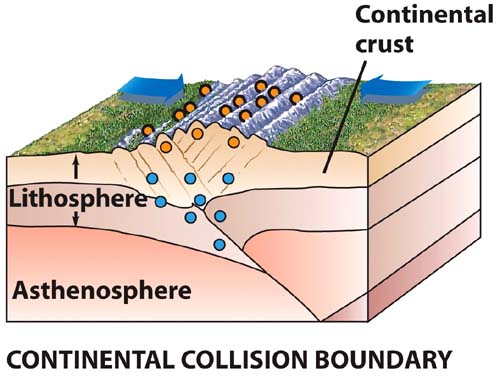 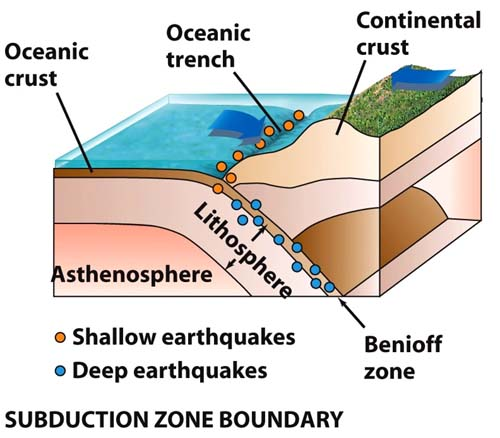 Earthquakes at Convergent Plate Boundaries
In general, the deepest and the most powerful earthquakes occur at plate collision (or subduction) zones at convergent plate boundaries
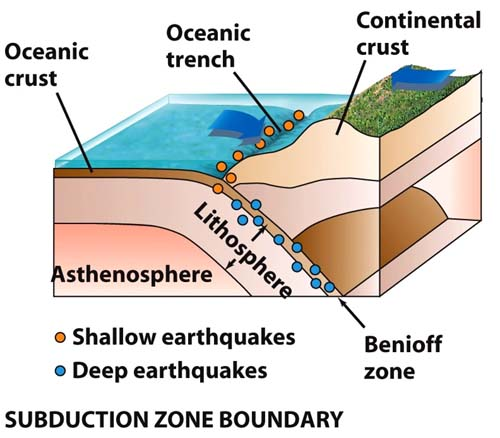 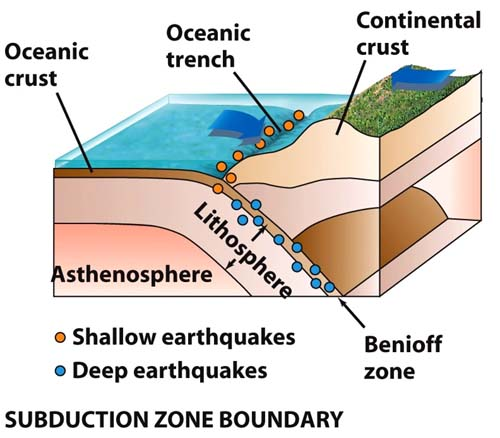 90% of the Earth’s earthquakes occur at plate boundaries 
Australia is not on a plate boundary yet we still experience earthquakes here
http://www.ga.gov.au/earthquakes/

Why?
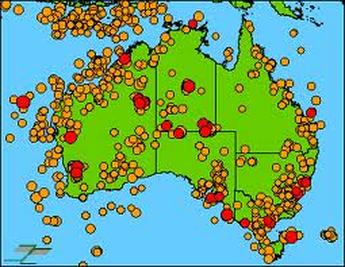 Earthquakes occur at:
Plate boundaries
Within plates
As plates move, plate boundaries change over time
Weakened boundary regions become part of the interiors of the plates
These zones of weakness can cause earthquakes in response to stresses
How do we measure Earthquakes?
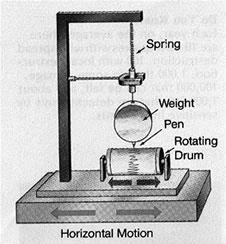 Earthquakes are recorded by instruments called seismograph
The recording they make is called a seismogram
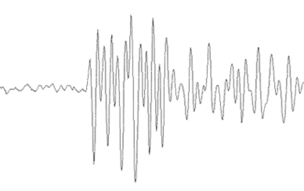 https://earthquake.usgs.gov/earthquakes/map/#%7B%22autoUpdate%22%3A%5B%22autoUpdate%22%5D%2C%22basemap%22%3A%22grayscale%22%2C%22feed%22%3A%221day_m25%22%2C%22listFormat%22%3A%22default%22%2C%22mapposition%22%3A%5B%5B-86.40197606876063%2C-168.046875%5D%2C%5B86.357579368499%2C567.421875%5D%5D%2C%22overlays%22%3A%5B%22plates%22%5D%2C%22restrictListToMap%22%3A%5B%22restrictListToMap%22%5D%2C%22search%22%3Anull%2C%22sort%22%3A%22newest%22%2C%22timezone%22%3A%22utc%22%2C%22viewModes%22%3A%5B%22list%22%2C%22map%22%5D%2C%22event%22%3Anull%7D
https://ed.ted.com/on/tAG67exm#watch